中国网络游戏市场研究报告
汇报人：OfficePLUS
日期：20xx年x月x日
ONLINE GAME
ONLINE GAME
01 网络游戏发展现状及趋势
ONLINE GAME
02 网络游戏发展的突出问题
CONTENT
ONLINE GAME
ONLINE GAME
03 网络游戏发展情况
目  录
ONLINE GAME
04 网络游戏市场监管
ONLINE GAME
2
ONLINE GAME
ONLINE GAME
ONLINE GAME
ONLINE GAME
ONLINE GAME
ONLINE GAME
ONLINE GAME
ONLINE GAME
ONLINE GAME
ONLINE GAME
ONLINE GAME
ONLINE GAME
ONLINE GAME
概  述
ONLINE GAME
20xx是中国网络游戏产业发展的第x个年头。过去十年，在国家相关行业主管部门的指导下，中国网络游戏企业不断开拓进取、求实创新，使得中国的网络游戏市场得以迅速发展，并成为全球数字娱乐市场最为重要的组成部分之一。20xx年，中国网络市场继续保持了较好的运行态势，市场规模保持了较为稳定的增长，产品类型不断丰富，海外出口增速加快，市场竞争较为激烈。
从市场规模来看，20xx年中国网络游戏市场规模（仅包括面向玩家的游戏运营收入，不包括海外出口收入和通过其他盈利模式获得收入）为258亿元人民币，同比增长39.5%。其中：国产网络游戏市场规模达到157.8亿元人民币。
ONLINE GAME
ONLINE GAME
ONLINE GAME
ONLINE GAME
ONLINE GAME
ONLINE GAME
ONLINE GAME
ONLINE GAME
ONLINE GAME
ONLINE GAME
ONLINE GAME
ONLINE GAME
ONLINE GAME
ONLINE GAME
01
网络游戏发展现状及趋势
从市场规模来看，20xx年中国网络游戏市场规模巨大
同比增长41.9%
157亿人民币
中国网络游戏市场规模
国产网络游戏市场规模
同比增长39.5%
258亿人民币
从产品数量来看，中国市场上共有361款大型网络游戏处于开放测试阶段
处于开放测试或者商业化运营阶段的大型网络游戏
从产品数量来看，截止到20xx年年底，中国市场上共有361款大型网络游戏处于开放测试或者商业化运营阶段，与20xx年同期相比增加68款。20xx全年共有115款大型网络游戏产品通过文化部的审查或备案，其中国产游戏80款，进口游戏35款。
361款
同期相比增加68款
国产游戏80款
进口游戏35款
从市场结构来看，大型多人同时在线角色扮演游戏是市场的主导力量
市场规模达到
203.8 亿元
市场规模达到
35.5亿元
ACG 13.8%
MMORPG 79%
大型多人同时在线角色扮演游戏 (MMORPG)是市场的主导力量
高级休闲游戏（ACG）的增长速度在加快
从海外出口来看，20xx年中国网络游戏海外出口收入达到1.06亿美元
从海外出口来看，20xx年中国网络游戏海外出口收入达到1.06亿美元，较20xx年增长47.2%，而20xx年海外出口收入同比增速仅为30.9%。当前我国自主研发网络游戏出口以MMORPG为主，高级休闲游戏较少。截止到20xx年年底，已经有51款国产大型网络游戏产品已经输出到亚洲、欧洲、非洲、北美洲、南美洲五个大洲，遍及美、英、法、德、意大利、沙特阿拉伯、巴西、韩国、日本、泰国、新加坡、越南、菲律宾、俄罗斯、中国台湾、中国香港等近50个国家和地区。
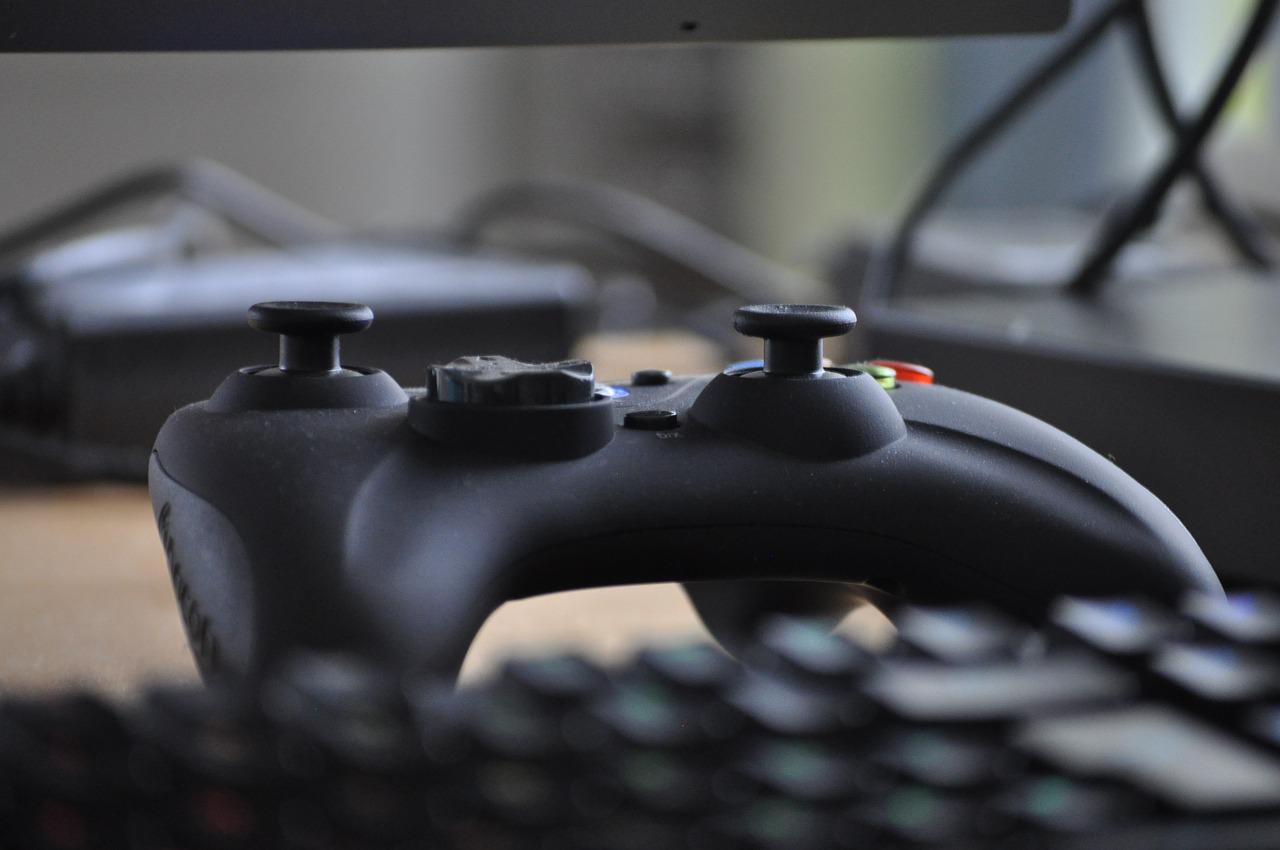 02
网络游戏发展的突出问题
网络游戏存在的主要问题
影响健康成长，破坏行业形象
拟道具丢失、盗窃现象严重
服务器质量、虚假宣传
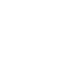 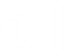 宣扬暴力、色情淫秽，赌博的游戏
客户服务不到位，严重影响了用户体验
行业内存在恶性竞争、人才储备
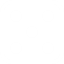 不利于未成年人玩家的学业和健康
网络诈骗的问题，金钱损失
同质化依然严重，产品结构不合理
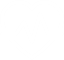 网络游戏存在的低俗内容影响未成年人健康成长，破坏行业形象
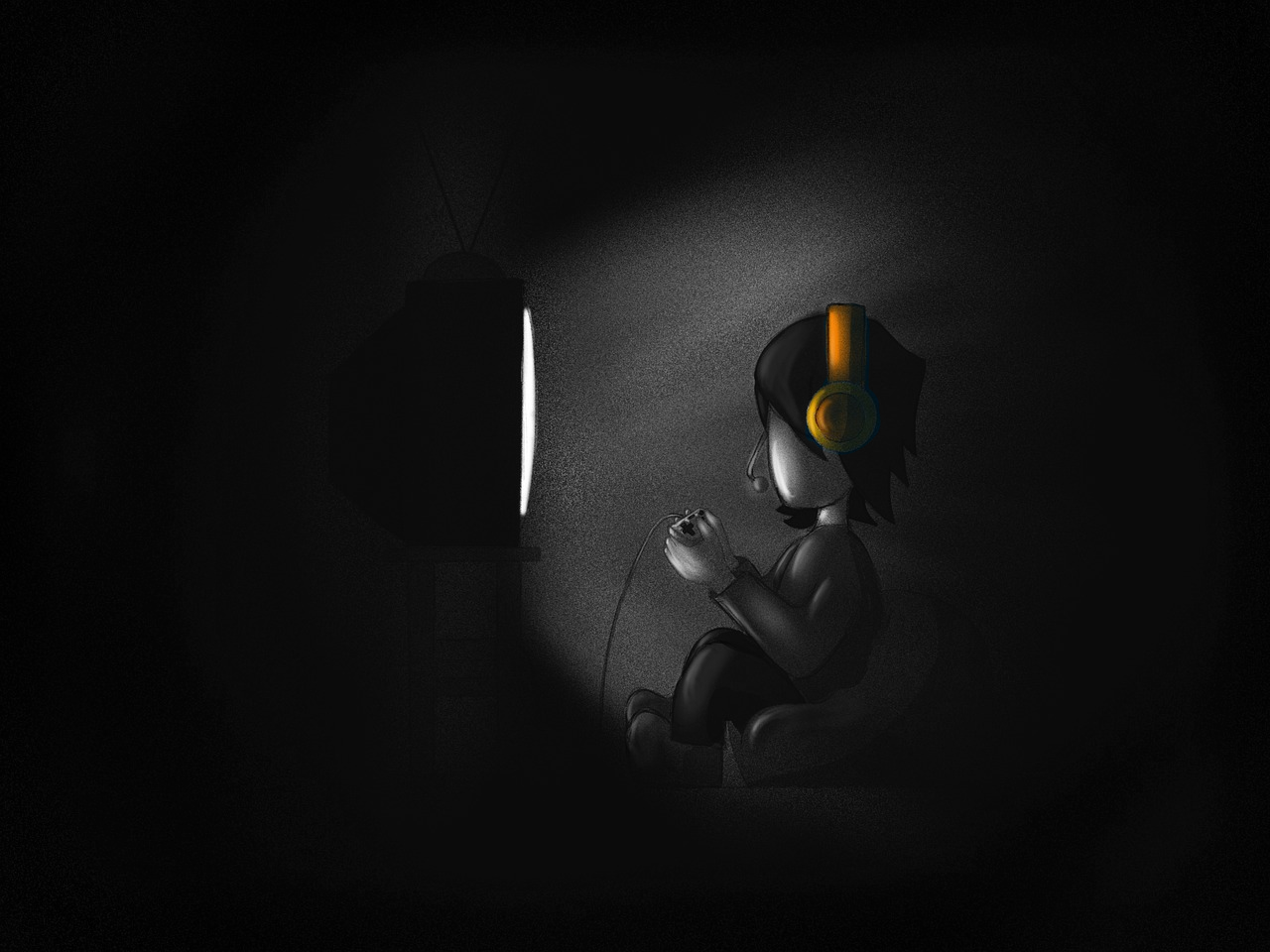 目前我国大型网络游戏玩家中未满18周岁的青少年玩家占整体玩家比例的17%，达到1178.3万人，一些青少年沉迷于网络游戏，影响了学业和健康，有的甚至走上了违法犯罪的道路，社会反响非常强烈。
17% < 18岁
1178.3万人
学业
健康
社交
犯罪
家庭
网络游戏存在的低俗内容影响未成年人健康成长，破坏行业形象（续）
一些网络游戏内含有色情淫秽内容，另外一些游戏则以“黑帮”为主题，而进行低俗宣传，宣扬暴力、色情淫秽、赌博的游戏屡禁不止。网络游戏行业的低俗之风主要存在于市场推广环节，一些游戏运营商、推广公司为了追求推广短期流量效果，往往以打色情淫秽擦边球的广告来诱骗用户点击，而且这些含有低俗内容的游戏广告给行业带来了极坏的影响，严重破坏了行业形象。
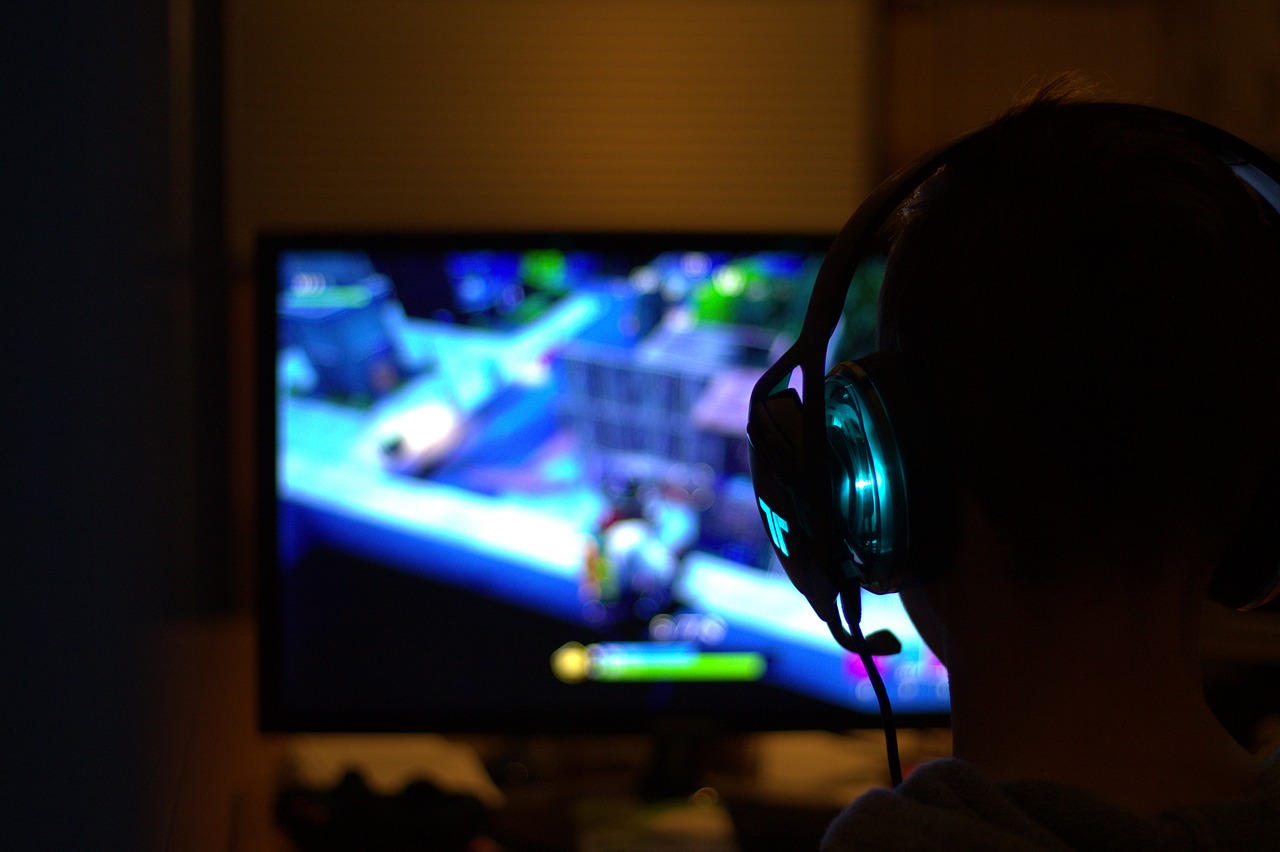 赌博
低俗
暴力
点击开始
网络游戏的易成瘾因素不利于未成年人玩家的学业和健康
26.3%
成年玩家占比
37.4%
VS
成年玩家占比
47.0%
青少年玩家占比
19.1%
青少年玩家占比
游戏时间/小时
1
2
3
4
5
6
7
8
9
10
11
12
13
14
15
16
17
18
19
20
21
22
23
24
每周1~5小时
每周20~24小时
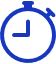 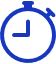 部分网络游戏企业忽视用户权益保障易引发纠纷
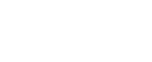 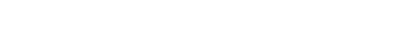 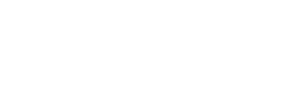 客服问题
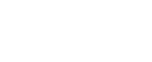 客户服务不到位，严重影响用户体验
服务器质量问题
虚假宣传问题
网络诈骗问题
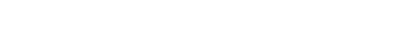 运营商并没有积极的协助玩家找回账号
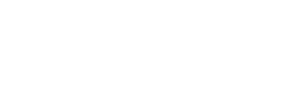 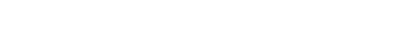 玩家账号、虚拟道具丢失、盗窃现象严重
大量玩家账号无故被封号
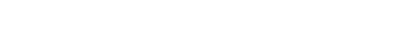 充值问题
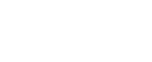 服务器质量问题
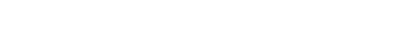 游戏企业在用户权益保障的缺失必然引发玩家的抱怨、指责，极易引发二者的冲突，甚至可能会引发群体性事件
网络游戏同质化依然严重，产品结构不合理
目前，以“打怪、升级”为标准套路的玩法已经成为中国自主研发MMORPG类游戏的标准公式；而对于休闲游戏来说，国内的游戏公司在某款休闲游戏取得成功后常会盲目的紧随其后推出类似的游戏；20xx年以来火爆的社交网络游戏，也大量集中在“种菜”、“江湖”等几种游戏当中。仅仅依靠“快速”、“模仿”推出大量同质化的游戏并不是一个正常市场应有的状态，对于企业和行业来说缺乏多样化产品最终会难以实现可持续性发展。
打怪
升级
江湖
种菜
快速
模仿
套路化
简单化
同质化
03
网络游戏发展情况
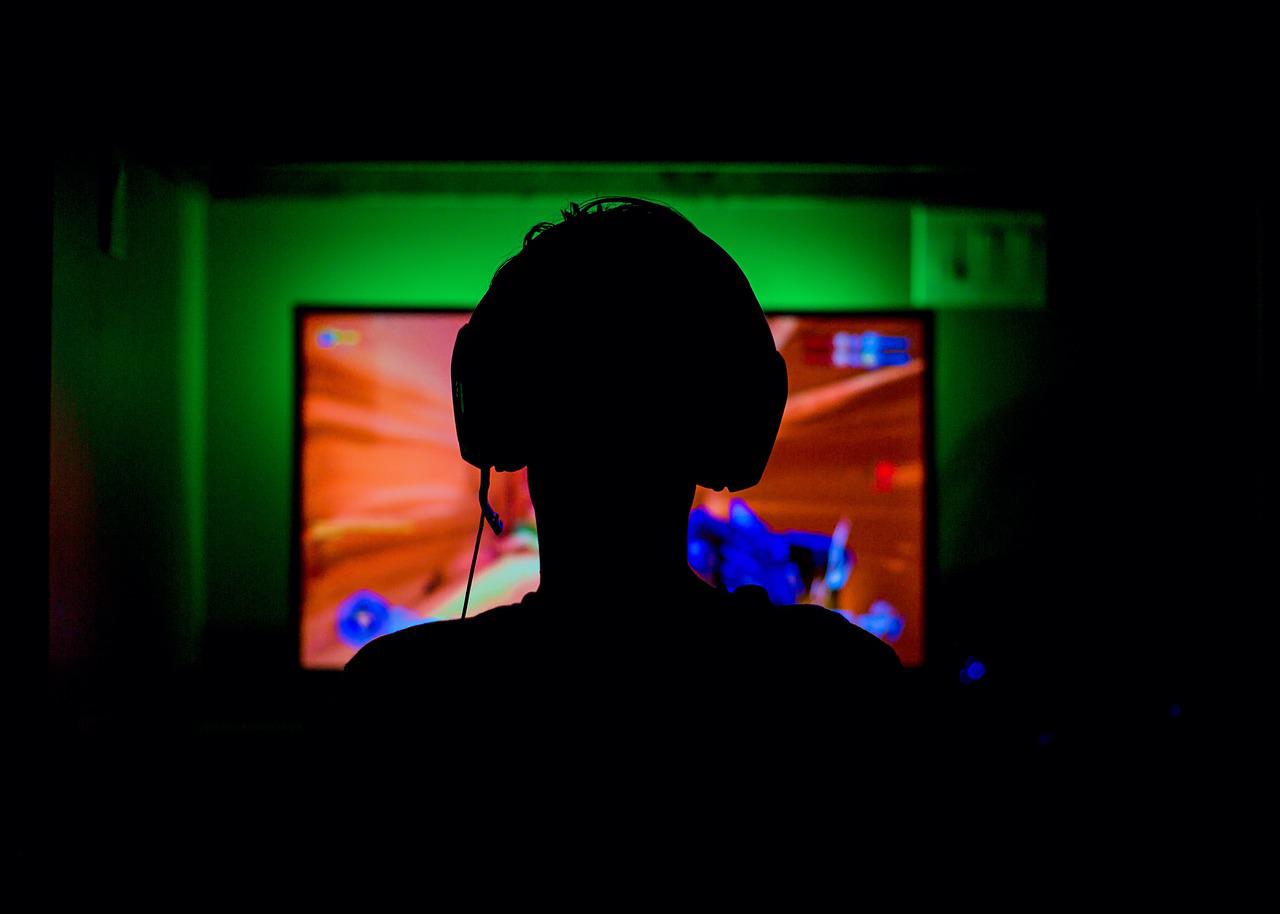 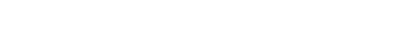 中国主要出口游戏市场份额占比
85%
55%
60%
70%
35%
25%
50%
ONLINE GAME
ONLINE GAME
ONLINE GAME
ONLINE GAME
ONLINE GAME
ONLINE GAME
ONLINE GAME
ONLINE GAME
ONLINE GAME
ONLINE GAME
ONLINE GAME
中国主要出口游戏市场份额占比
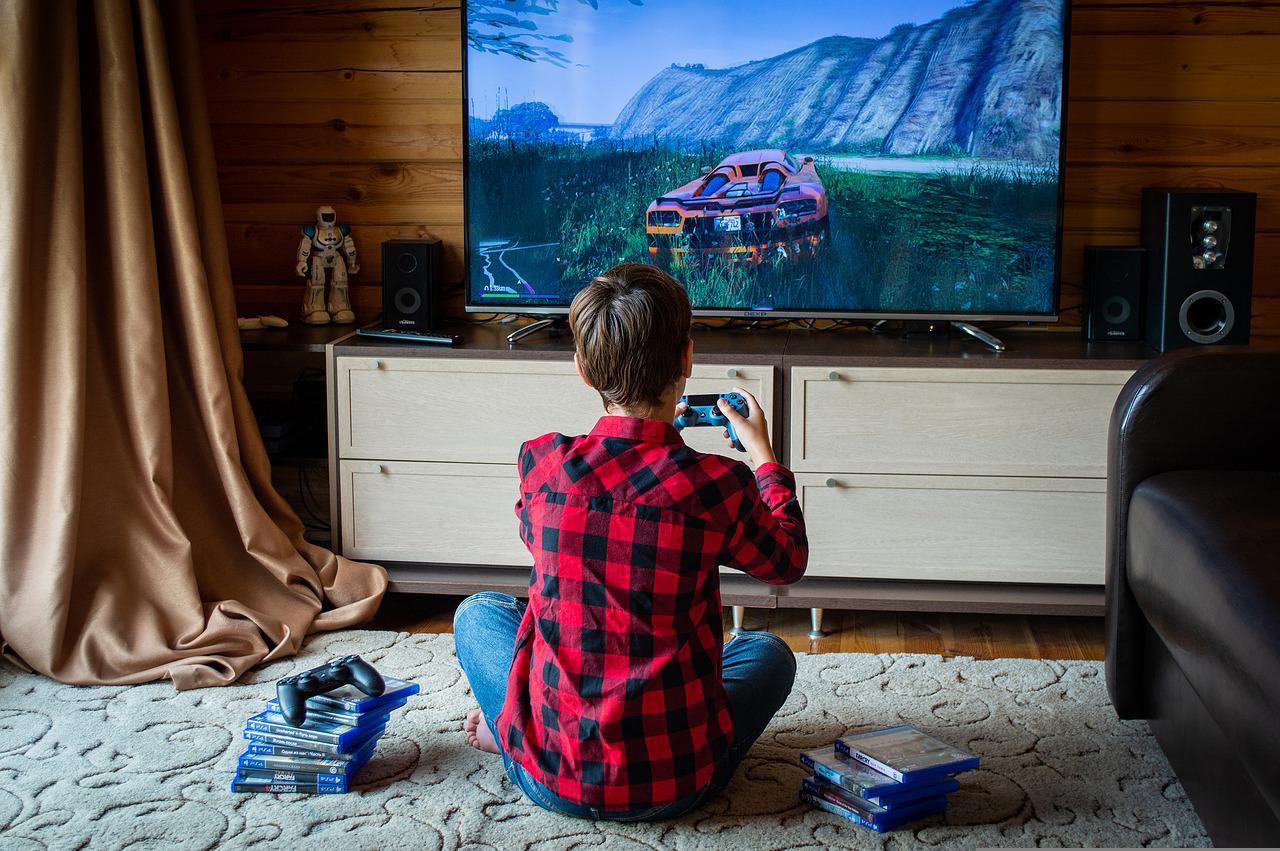 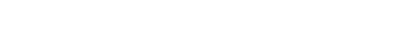 中国游戏行业发展阶段
第三阶段
网络游戏海外出口规模将面临较大发展机会。当前，电子游戏的网络化是全球性的大趋势。
第二阶段
激烈的市场竞争将促使游戏开发企业创新，量变最终将产生质变。
第一阶段
中国网络游戏市场已经逐渐步入成熟期
中国游戏行业发展的积极作用
作为一种新兴的文化娱乐产品，网络游戏积极推动了中国文化的传承与发展。网络游戏本身的内容具备极强的文化色彩，游戏世界观、场景、人物形象等等无一不可具备强烈的“中国风”
作为一个正在蓬勃发展的行业，网络游戏不仅在自身发展的同时创造了大量的就业岗位，还与其他经济生产方式和运营方式结合在一起，推动了传媒、IT等发展，间接产生大量的人才需求。
01
02
03
04
网络游戏产业处于技术创新和研发等产业价值链高端环节，以创意为源头，同时和信息技术紧密结合，是一个具备高附加值的知识密集型产业，是一个低耗能的产业。
网络游戏作为一种新兴的文化生活方式和重要的文化消费方式，受到了广大群众的青睐，是金融危机环境下我国经济发展的增长亮点，与国家扩大内需的目标具有一致性。
ONLINE GAME
发展趋势
展望未来中国网络游戏市场发展，主要呈现出如下趋势：
首先，中国网络游戏市场已经逐渐步入成熟期，但是未来5年中国网络游戏市场规模仍然将快速增长，监管工作将日益完善和严格。
激烈的市场竞争将促使游戏开发企业创新，量变最终将产生质变。由于市场的竞争的激烈程度在不断加剧，将推动网络游戏公司必须突破当前同质化的竞争，下一步网络游戏开发商将会玩法创新上取得突破。
网络游戏海外出口规模将面临较大发展机会。当前，电子游戏的网络化是全球性的大趋势。不管是PC游戏还是电视机游戏，不管是在欧美、北美，还是亚洲太平洋地区，网络游戏都是一个重要的潮流。
04
网络游戏市场监管
游戏行业市场监管措施
针对以上网络游戏行业存在的突出问题，20xx年，文化部联合相关部门，从严格主体准入制度、改进内容审查机制、加强市场监管力度、引导建立行业内自我约束机制等方面进一步规范了网络游戏市场监管：
《关于查处第六批违法游戏产品及经营活动的通知》
《关于开展文化市场集中整治行动的通知》
《关于加强网络游戏虚拟货币管理工作的通知》
《关于查处第七批违法游戏产品及经营活动的通知》
… …
MOBILE GAME
MOBILE GAME
MOBILE GAME
谢谢
MOBILE GAME
MOBILE GAME
THANK YOU
MOBILE GAME
MOBILE GAME
素材页
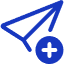 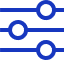 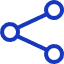 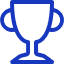 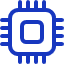 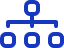 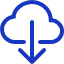 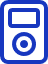 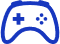 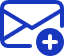 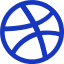 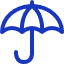 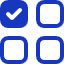 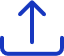 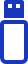 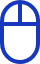 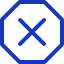 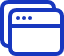 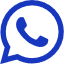 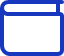 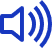 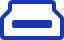 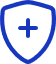 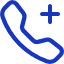 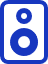 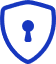 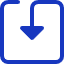 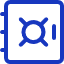 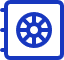 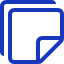 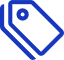 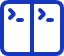 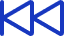 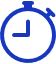 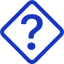 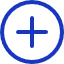 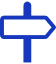 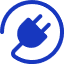 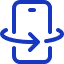 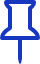 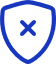 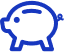 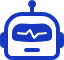 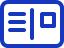 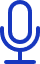 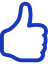 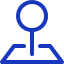 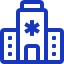 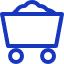 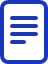 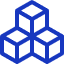 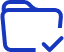 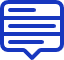 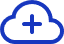 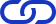 OfficePLUS.cn
标注
字体使用


行距

素材

声明



作者
中文 微软雅黑
英文 Arial

标题 1.0
正文 1.2
Pixabay/illlustrations.co/Bootstrap Icons /Botown.maeda-design-room

本网站所提供的任何信息内容（包括但不限于 PPT 模板、Word 文档、Excel 图表、图片素材等）均受《中华人民共和国著作权法》、《信息网络传播权保护条例》及其他适用的法律法规的保护，未经权利人书面明确授权，信息内容的任何部分(包括图片或图表)不得被全部或部分的复制、传播、销售，否则将承担法律责任。

加菲猪